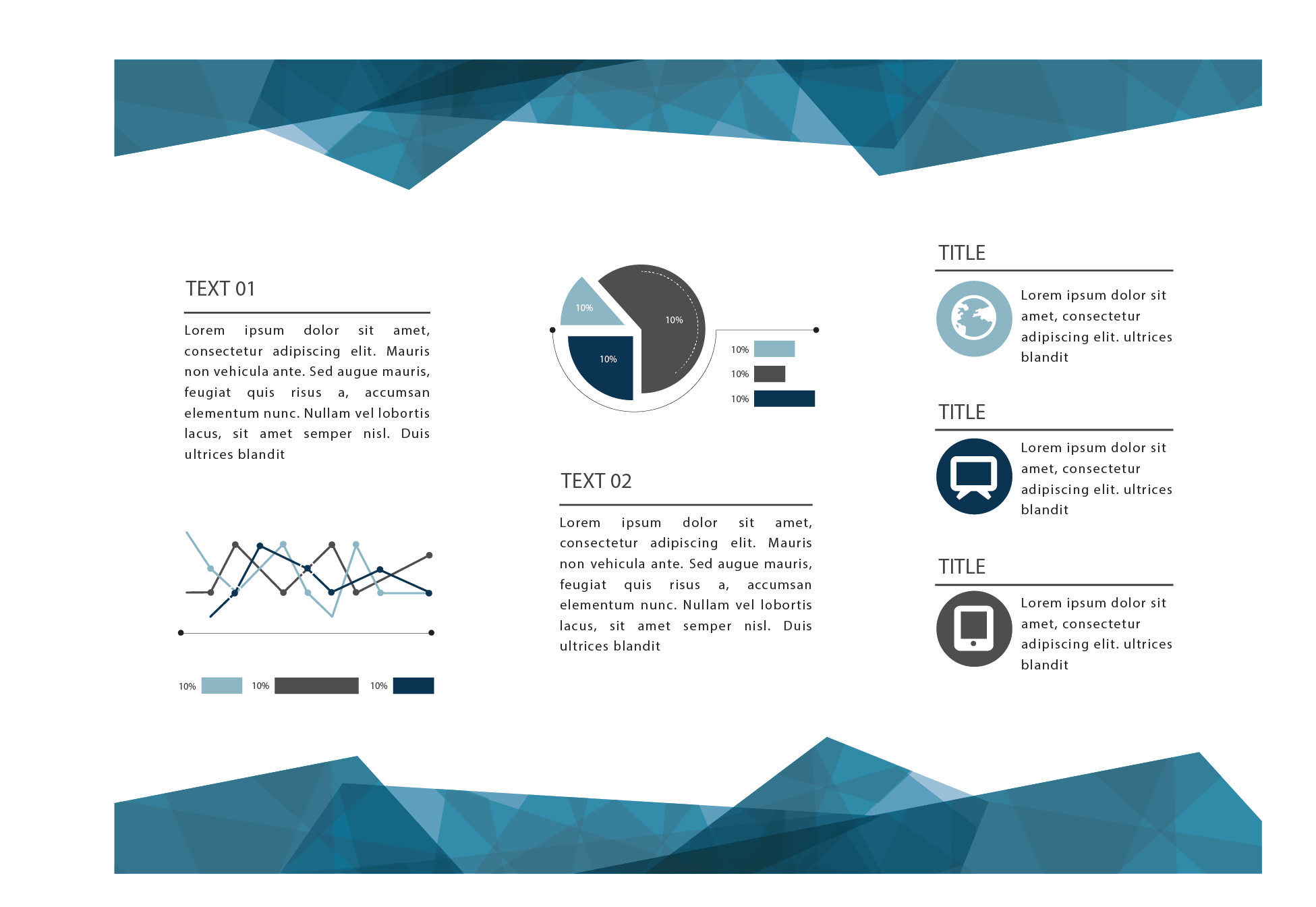 VBSE跨专业综合实训总结报告
【北京爱贝尔童车制造有限公司】
汇报人：程健
班    级：16财管四班
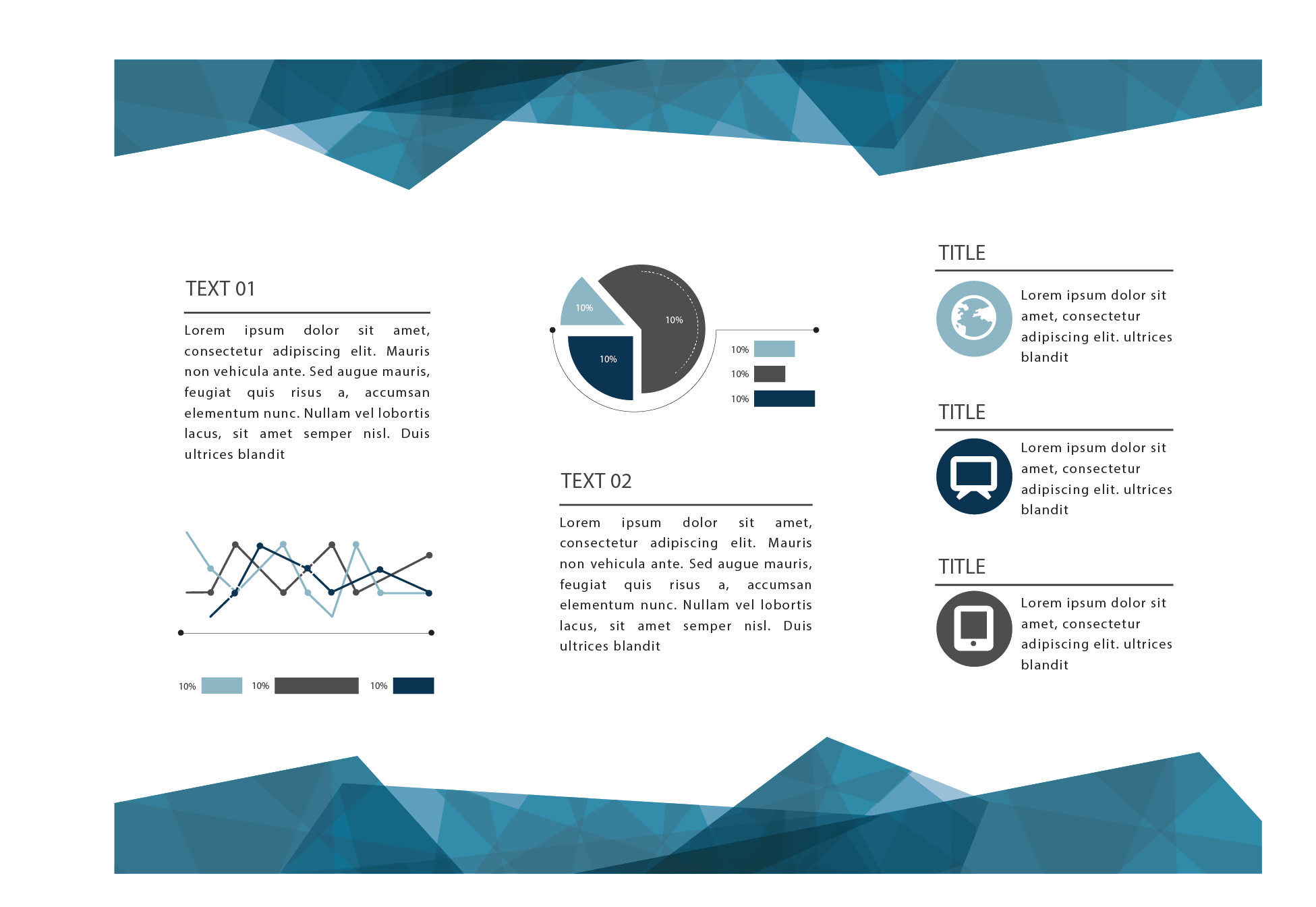 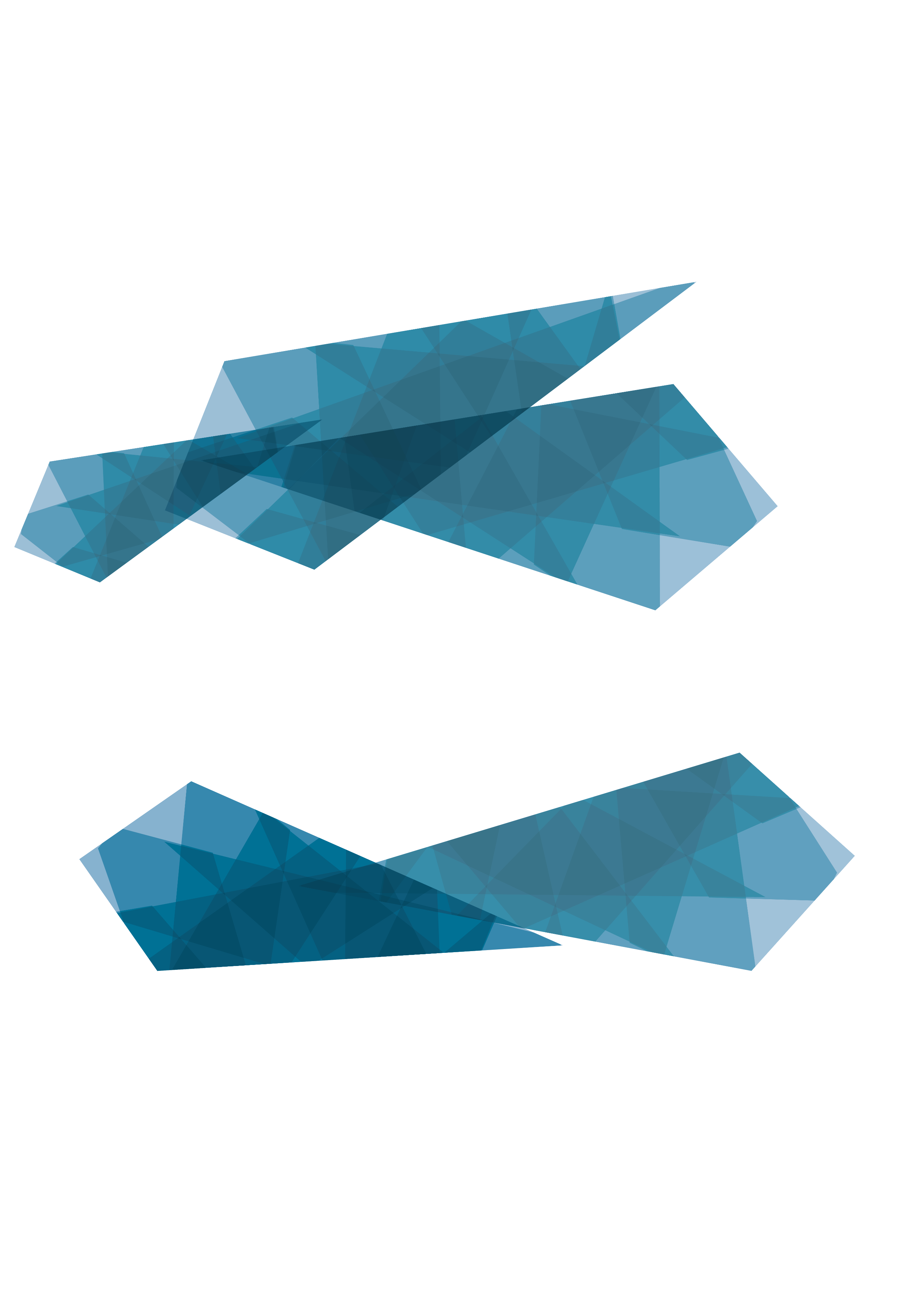 我们是谁
01
目录
我们干了啥
02
CONTENT
心得体会
03
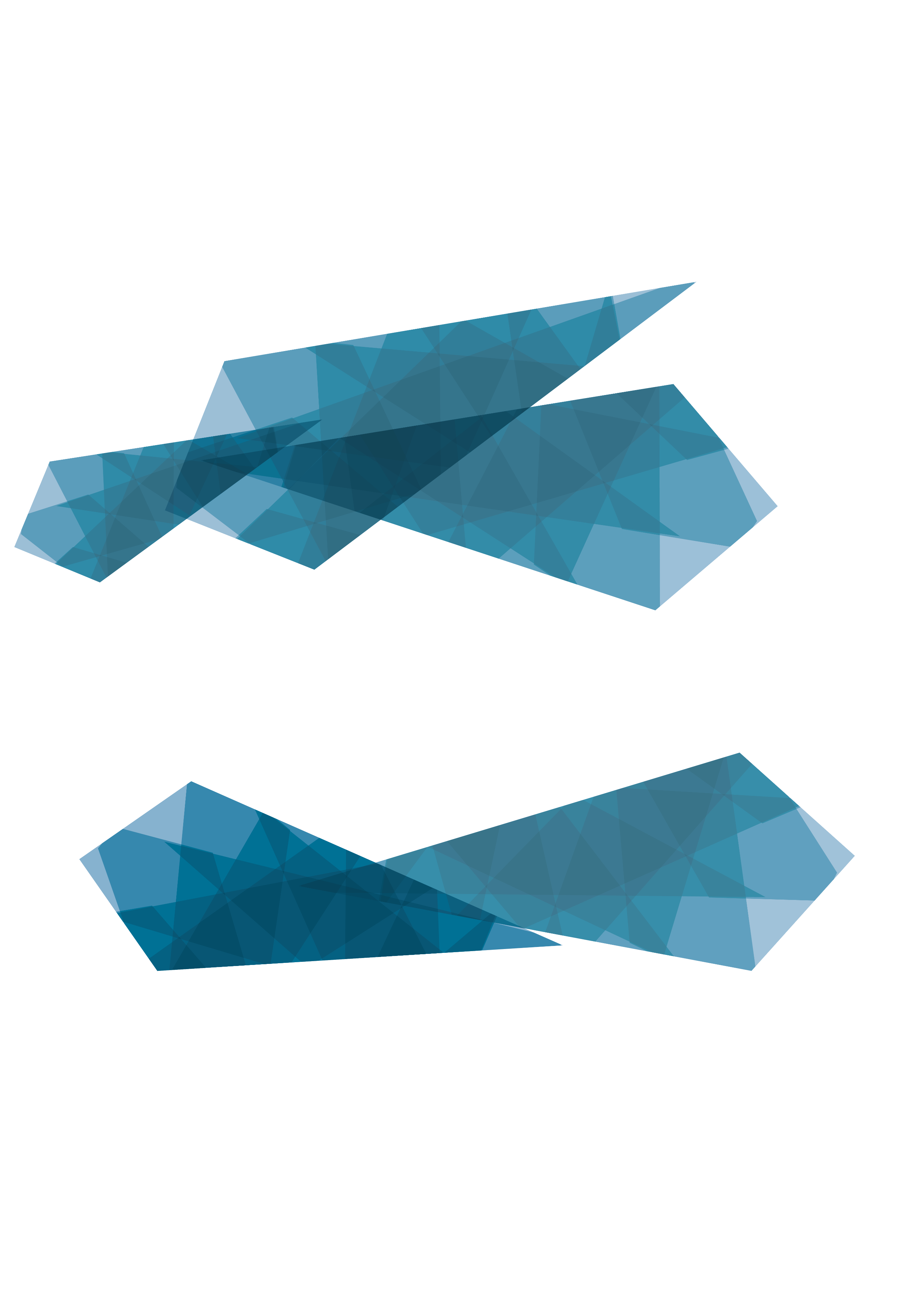 我们是谁
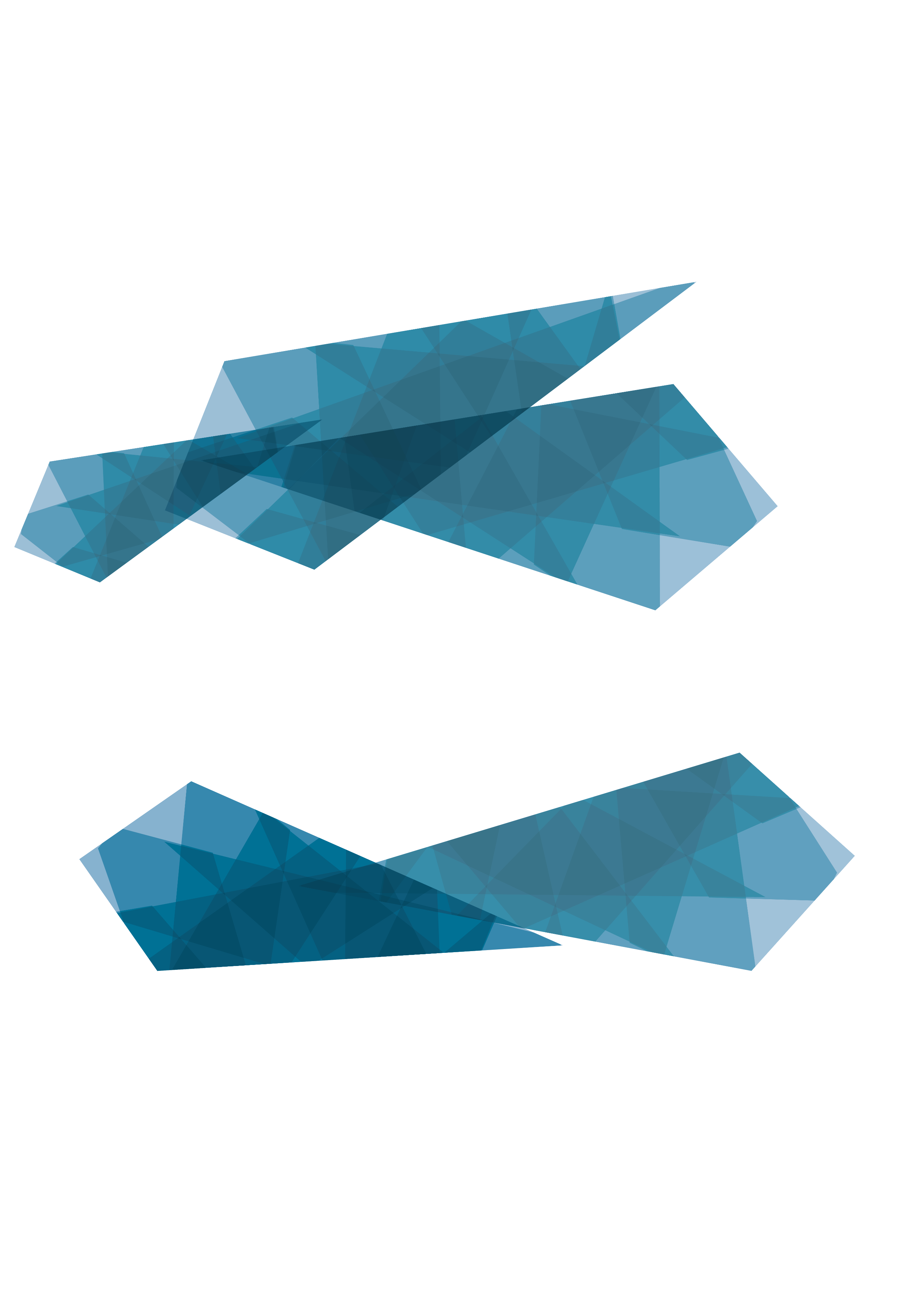 海报和logo
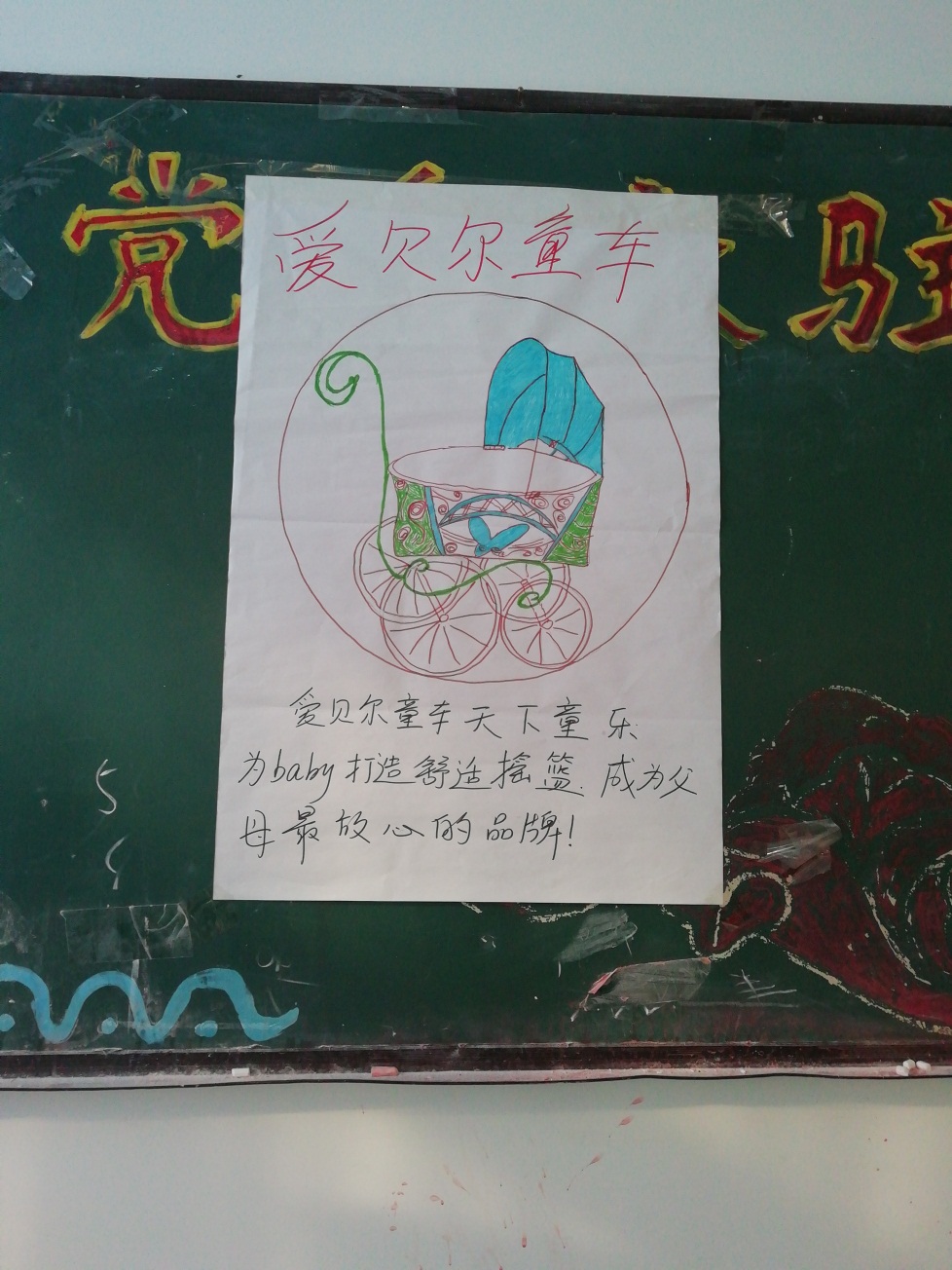 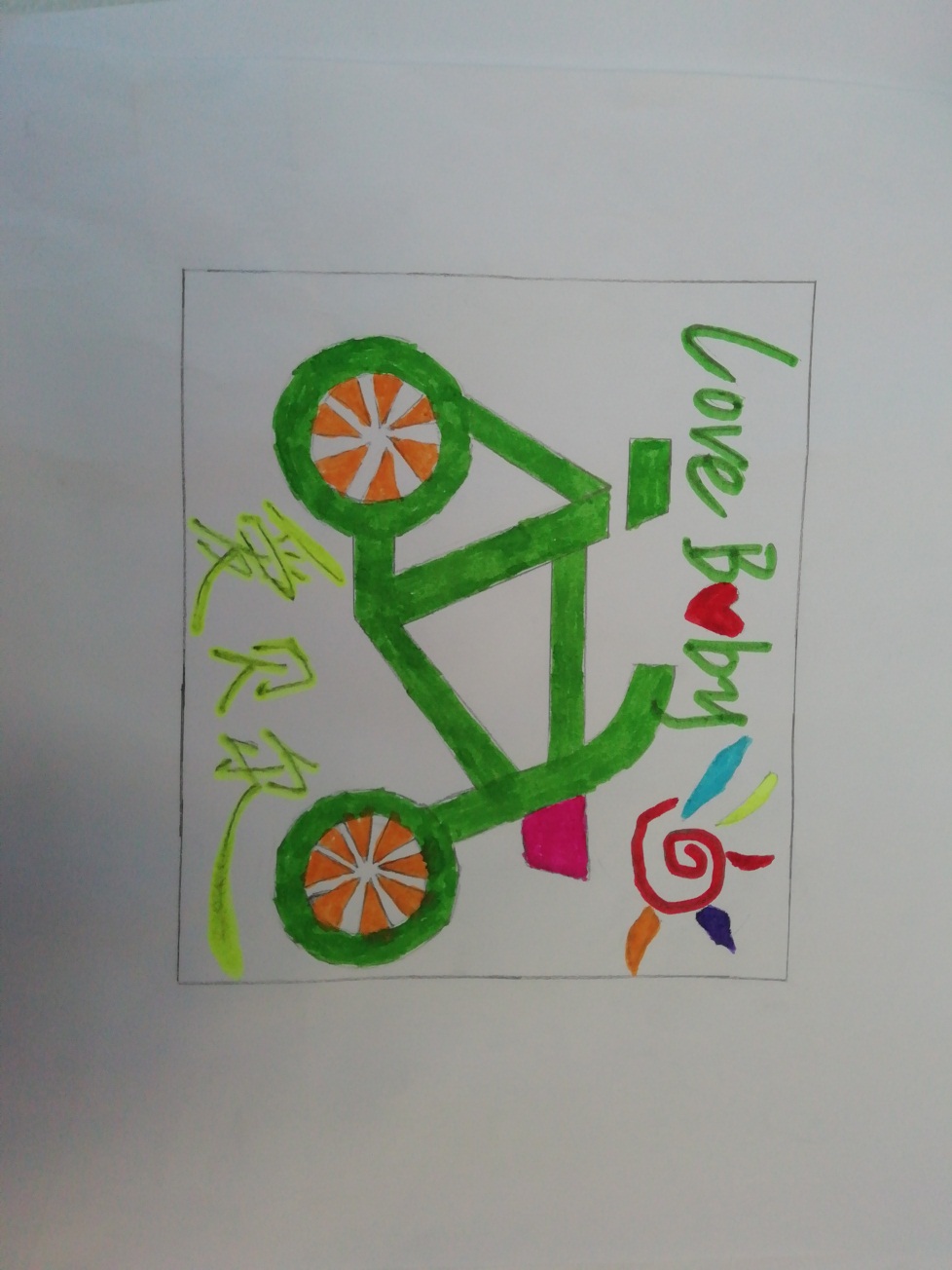 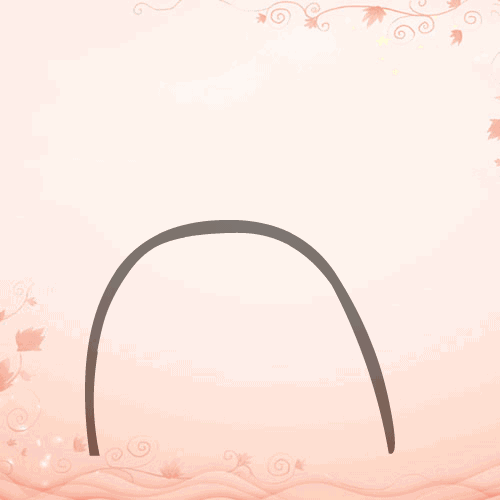 社会背景
大学生群体背景
行业背景
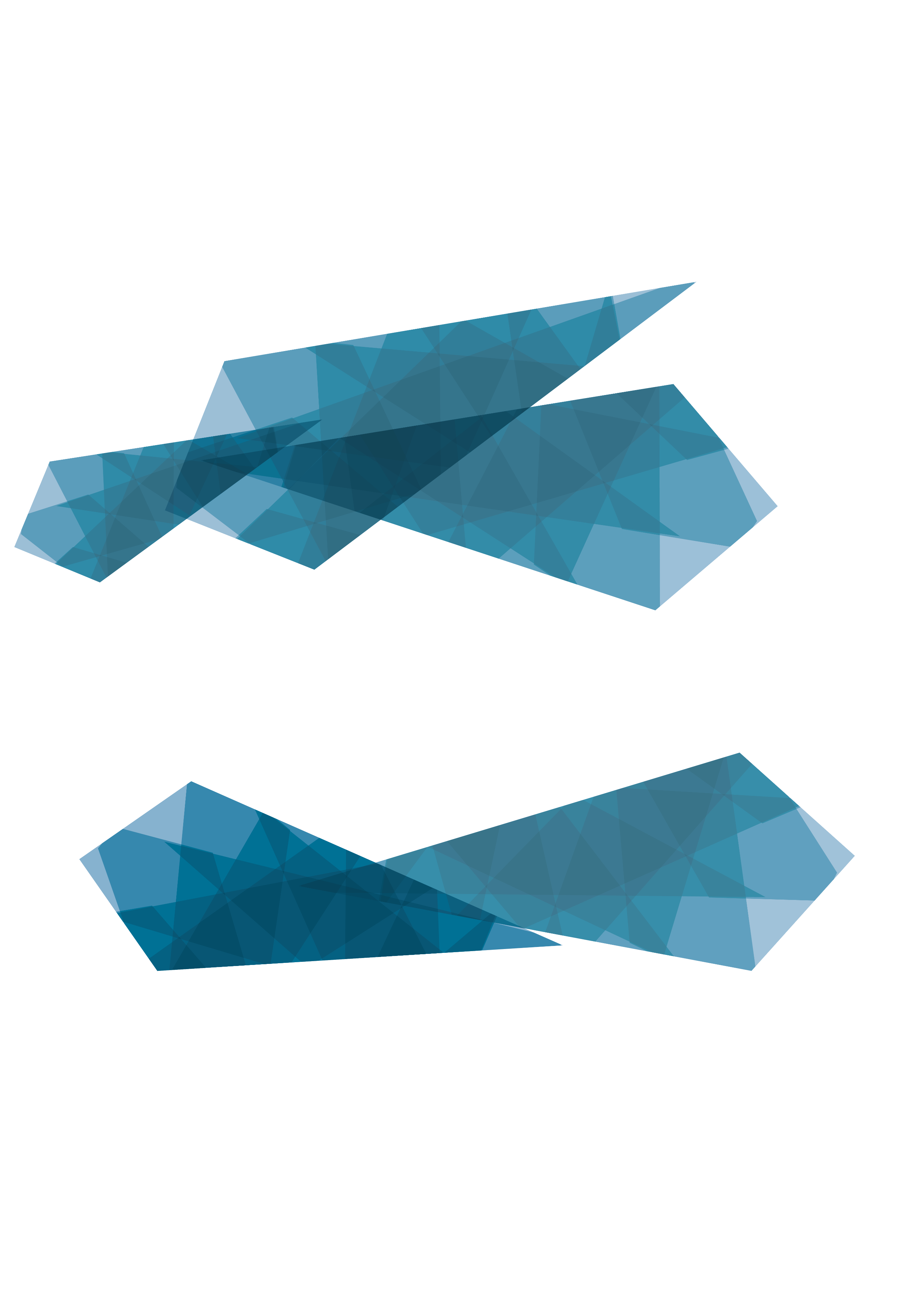 我们干了啥
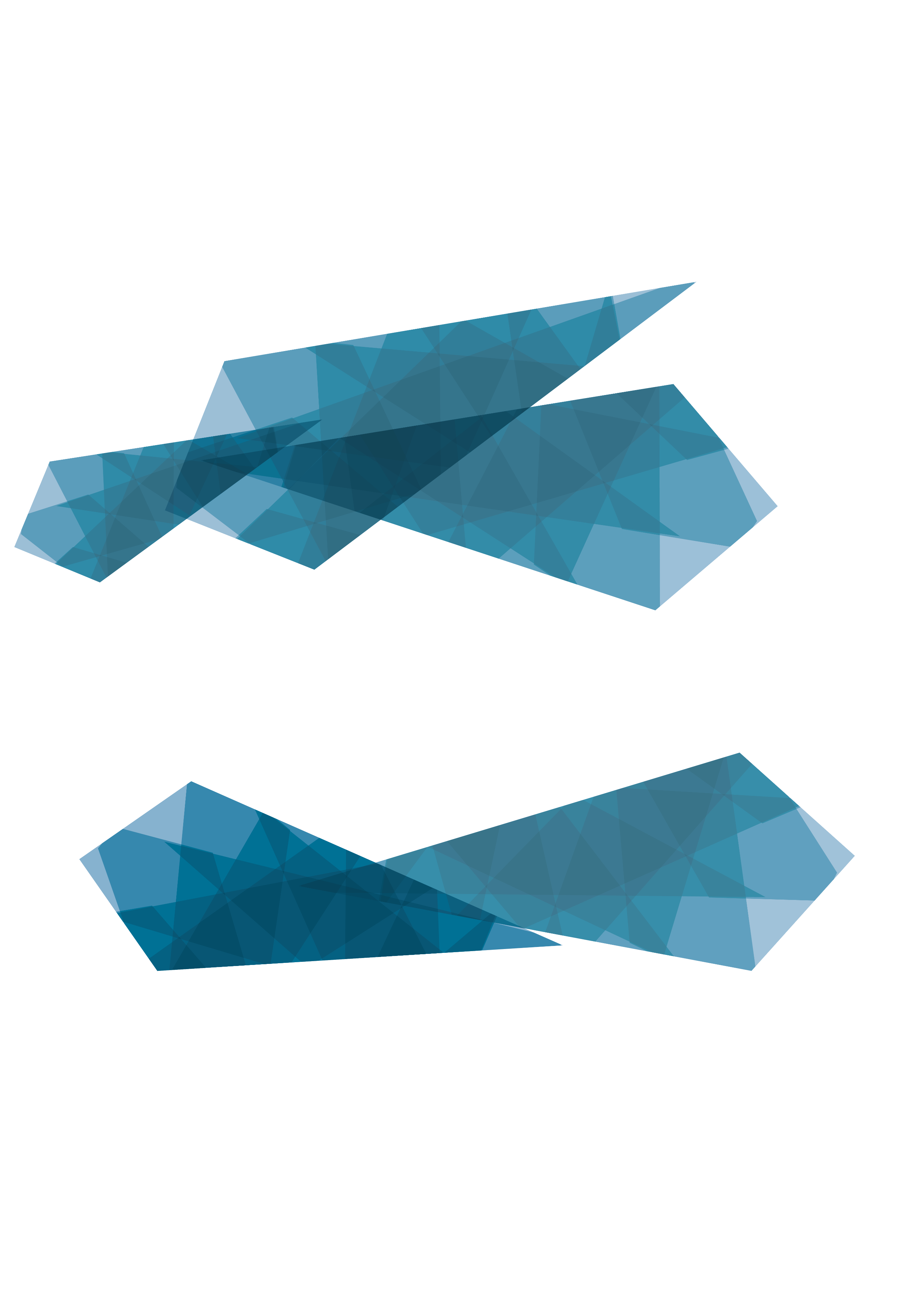 海报和LOGO设计                      生产                             汇报
海报及LOGO设计
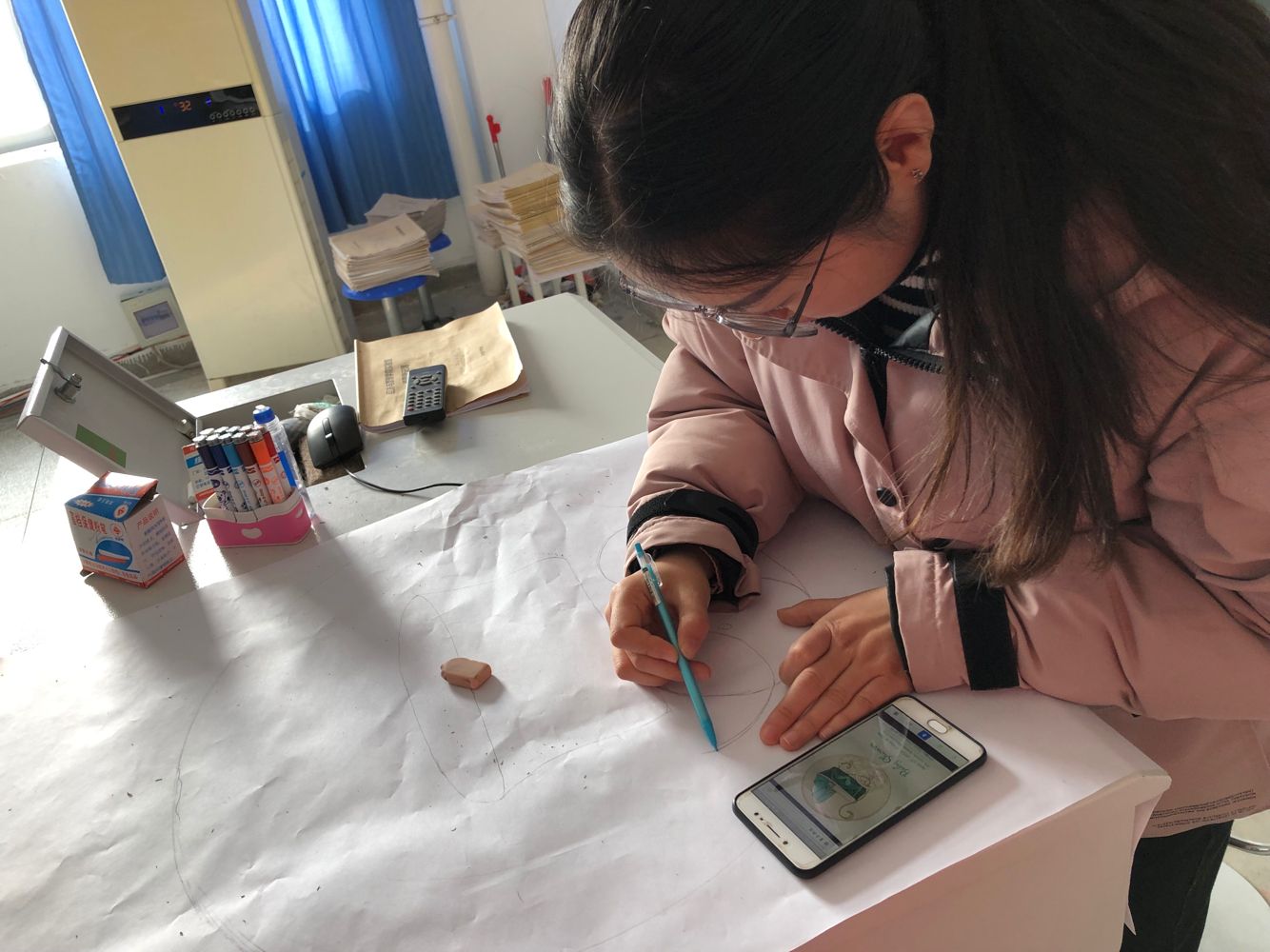 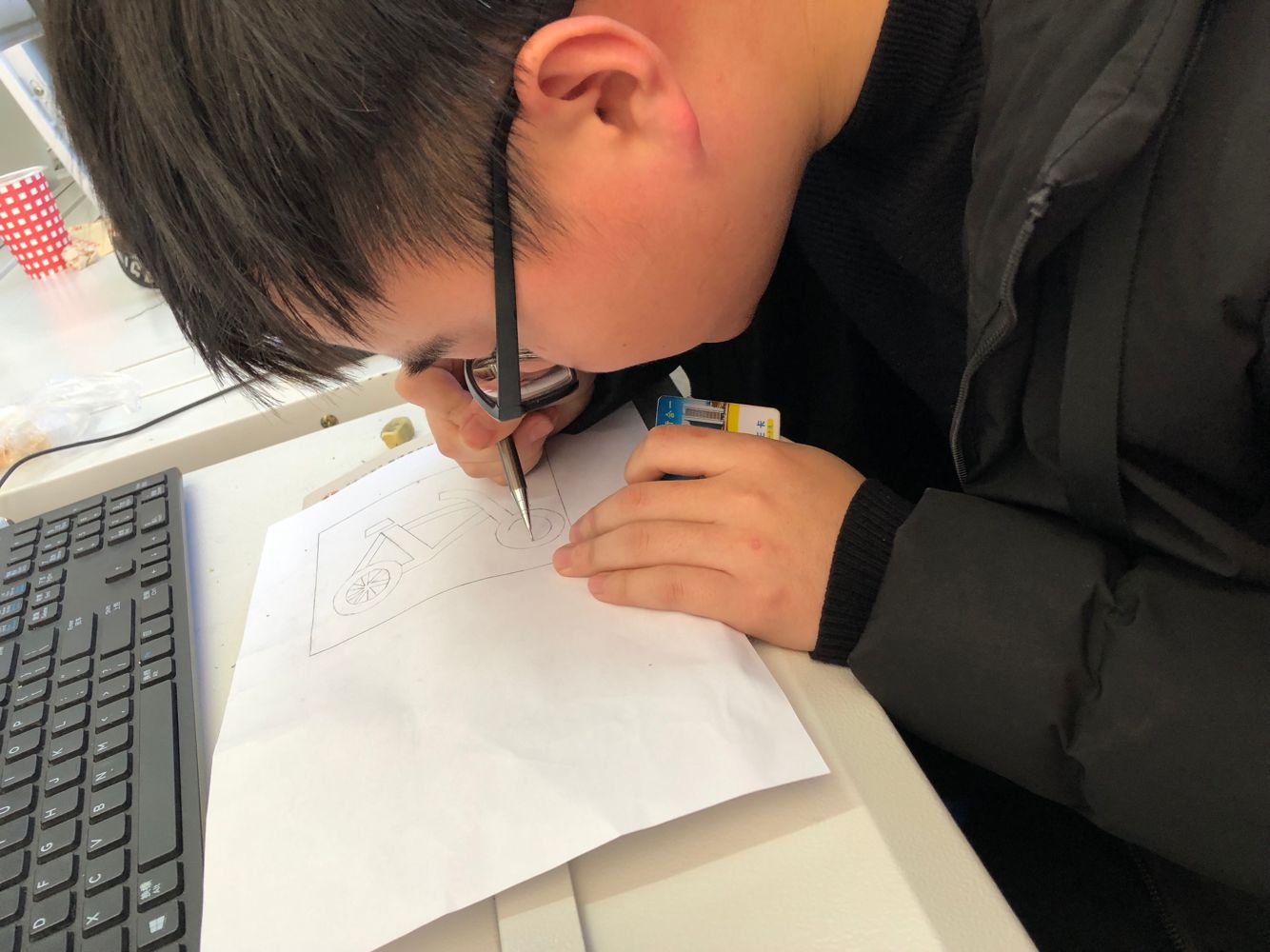 生产
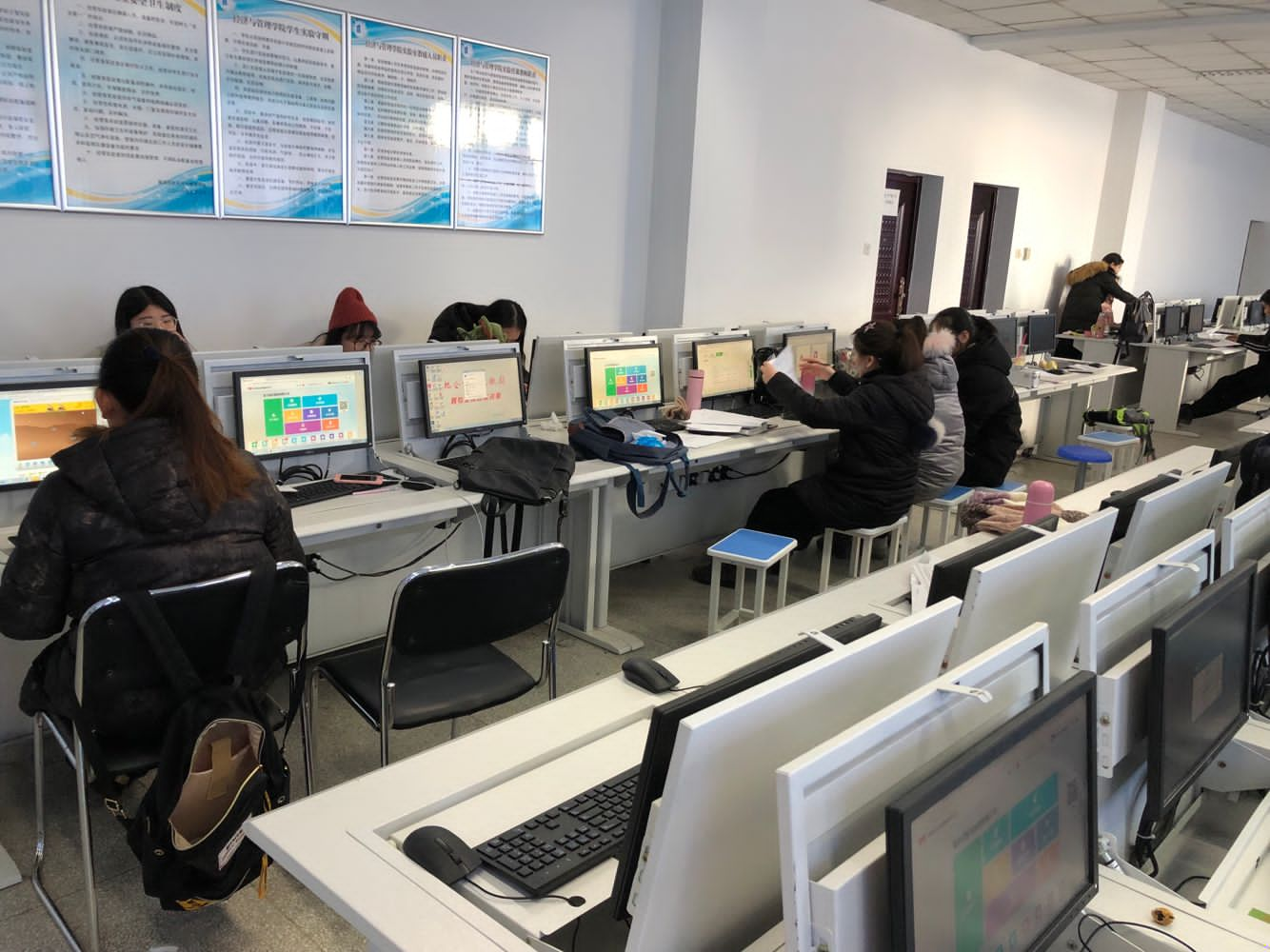 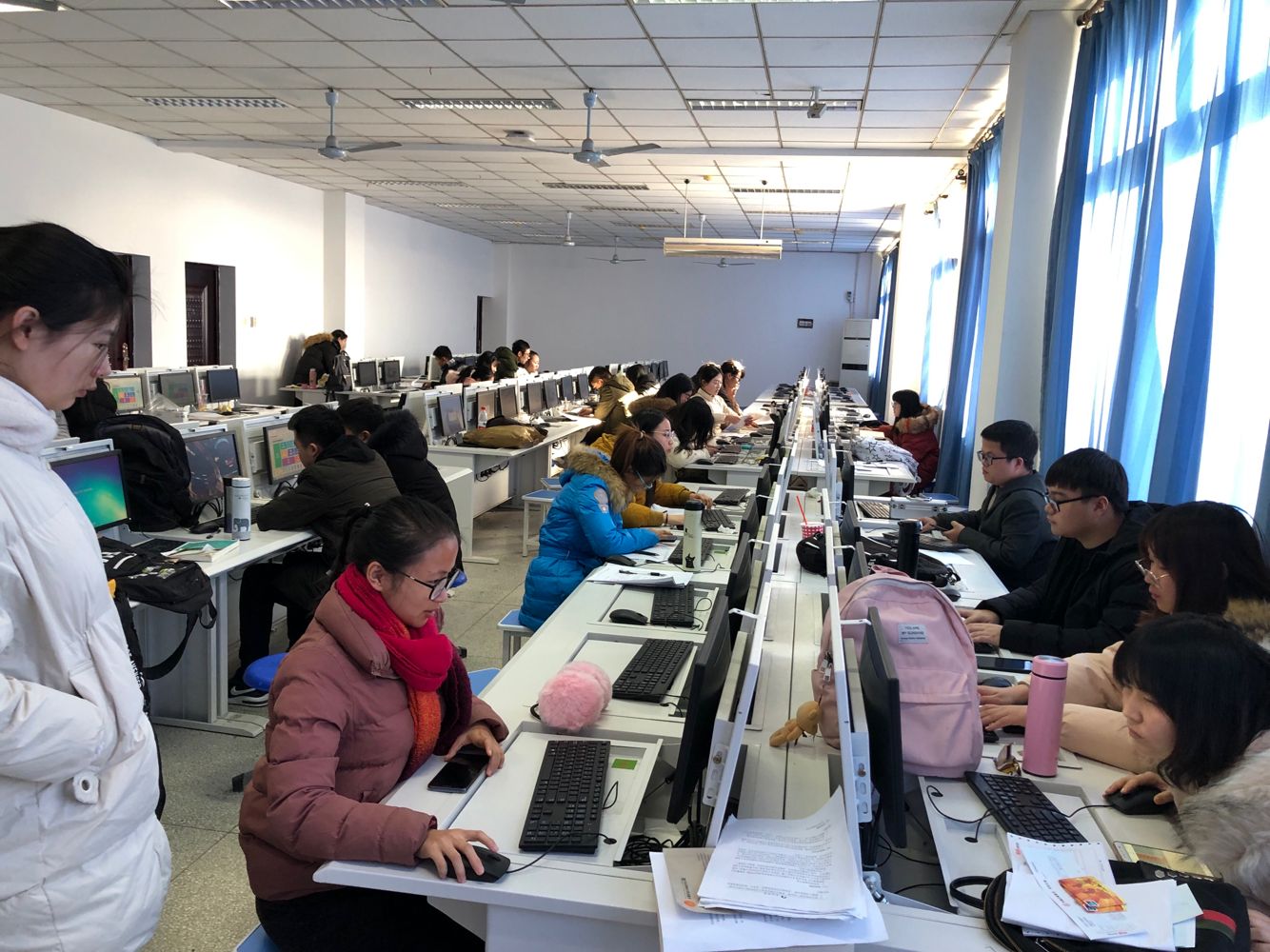 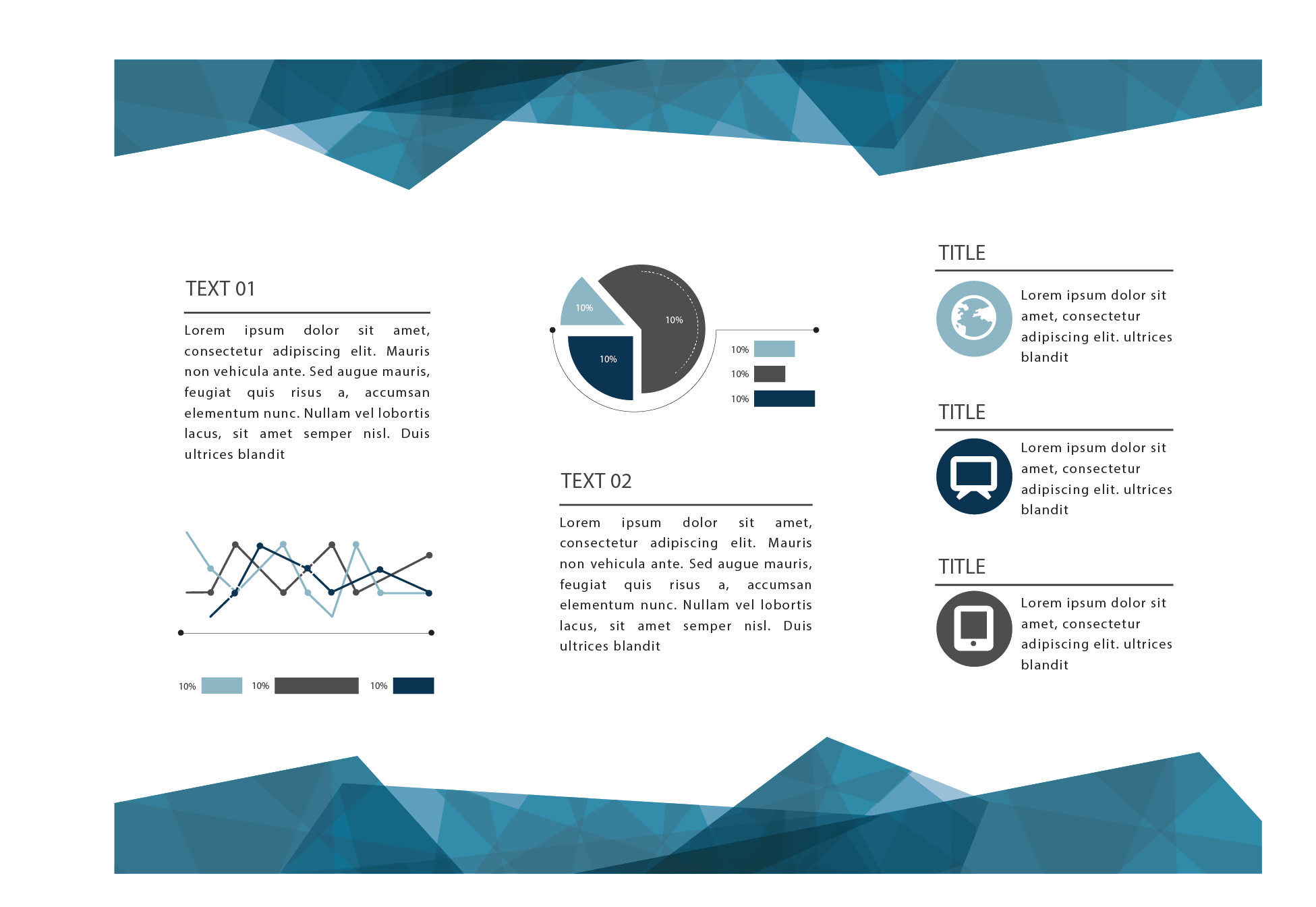 汇报完毕 谢谢观看
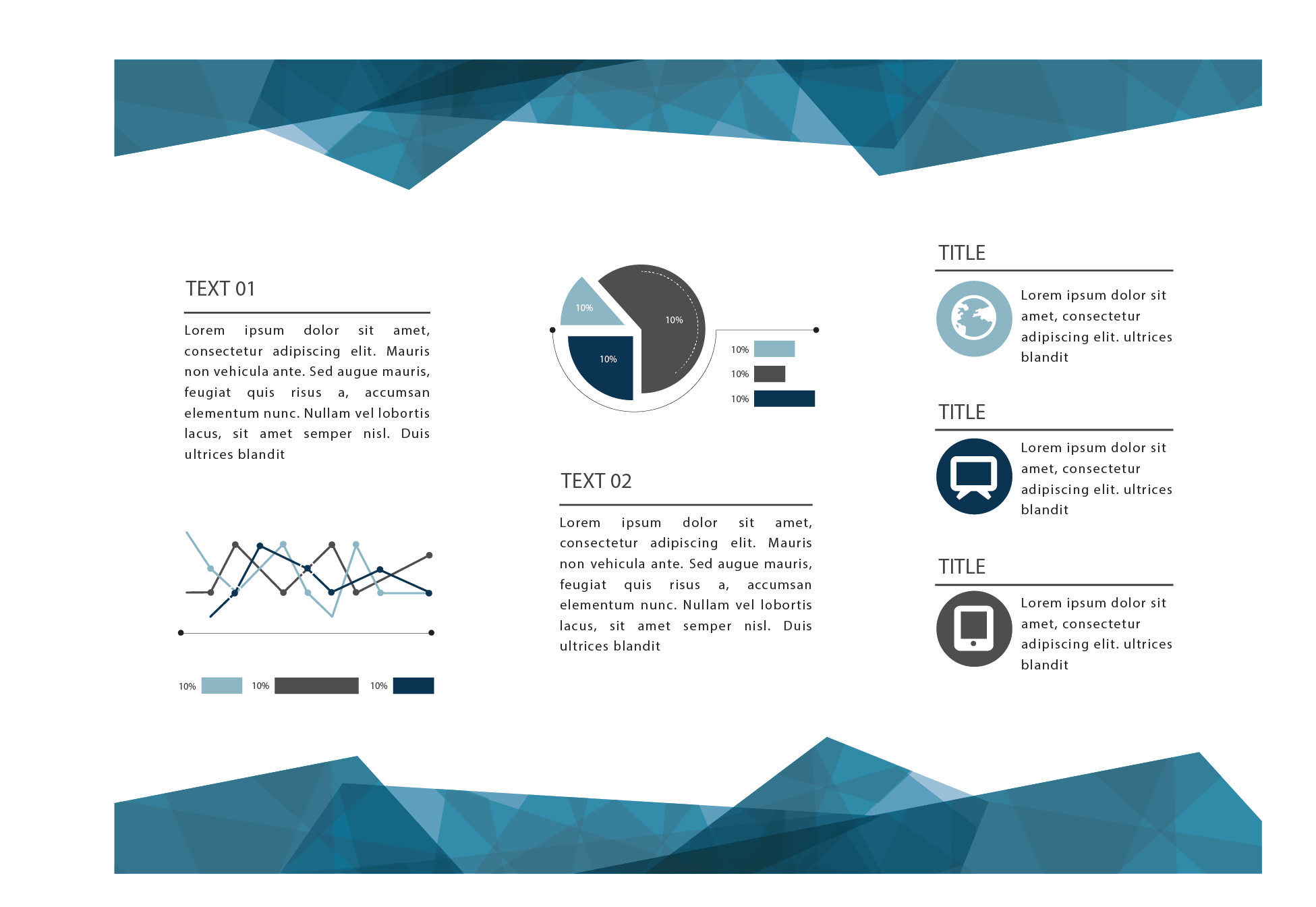